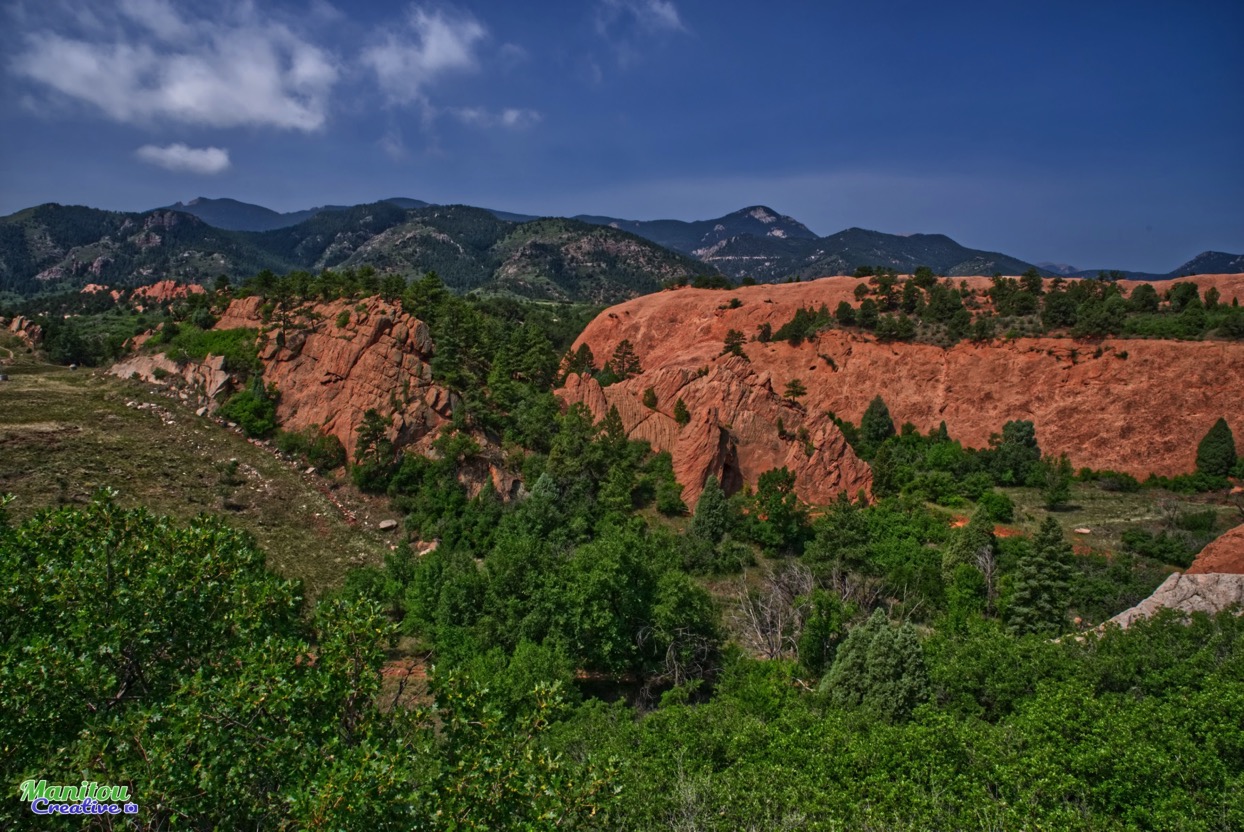 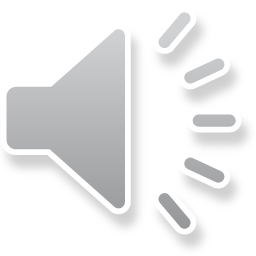 Red Rock Canyon Heart Connection
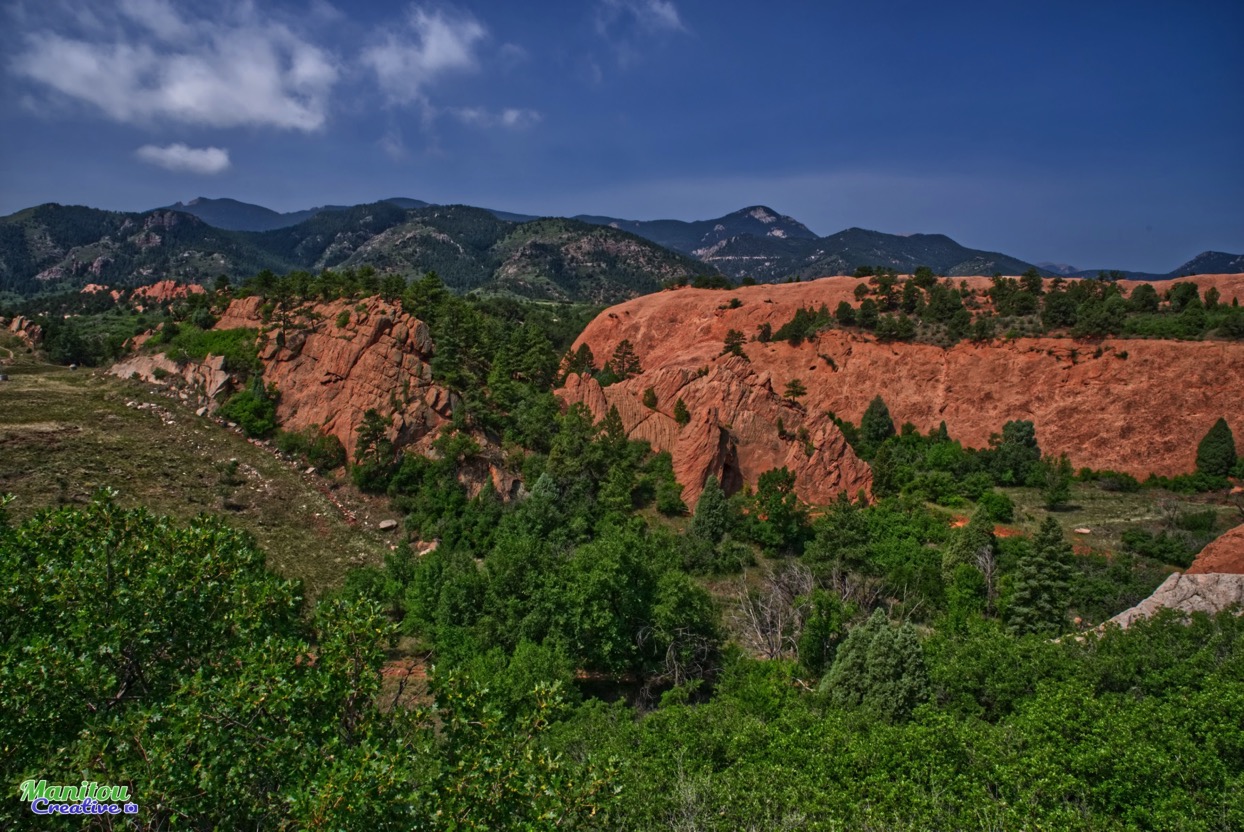 In the middle of our public open space there is a special opening between the grand red rocks
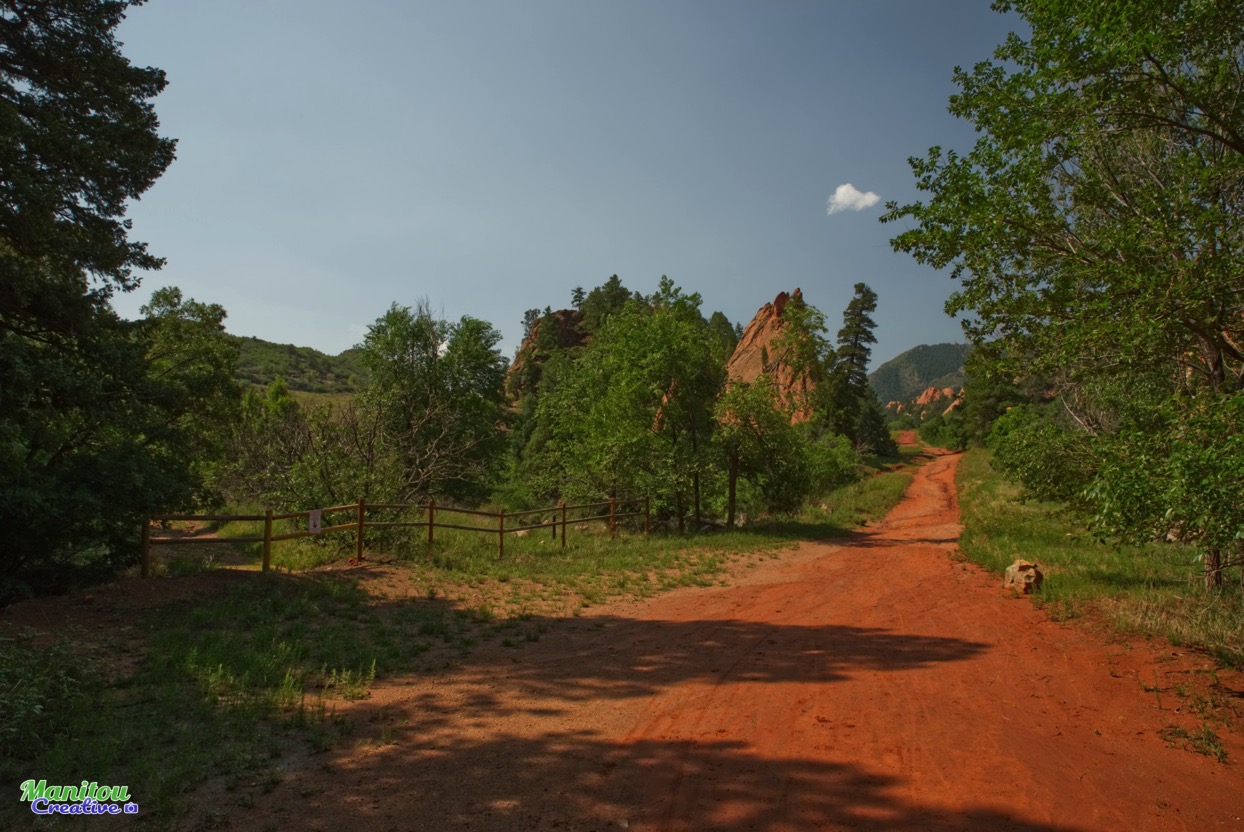 It connects the Gypsum Canyon to the Red Rock Canyon.
It is the natural place for a beautiful trail.
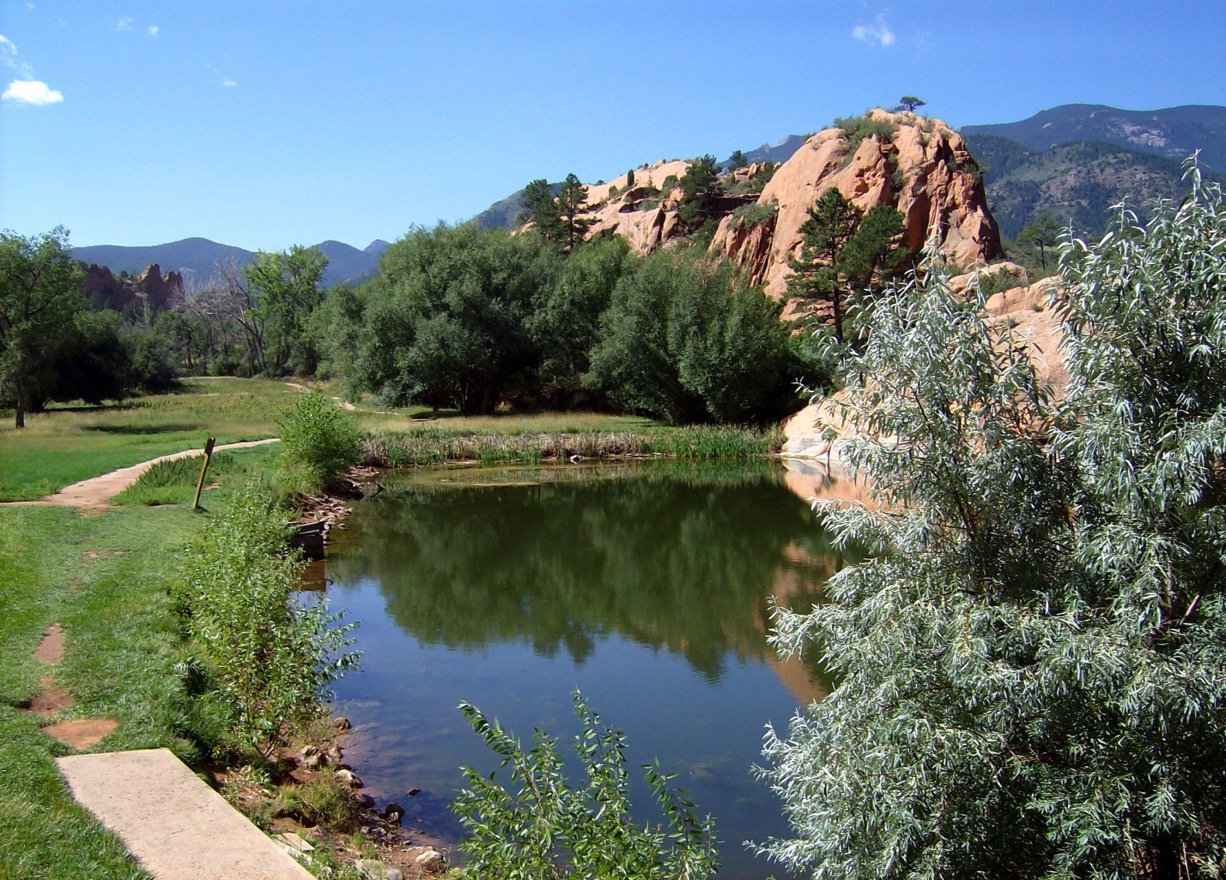 We call it the Heart Of The Canyon, because water from the two canyons flow together down to the ponds.
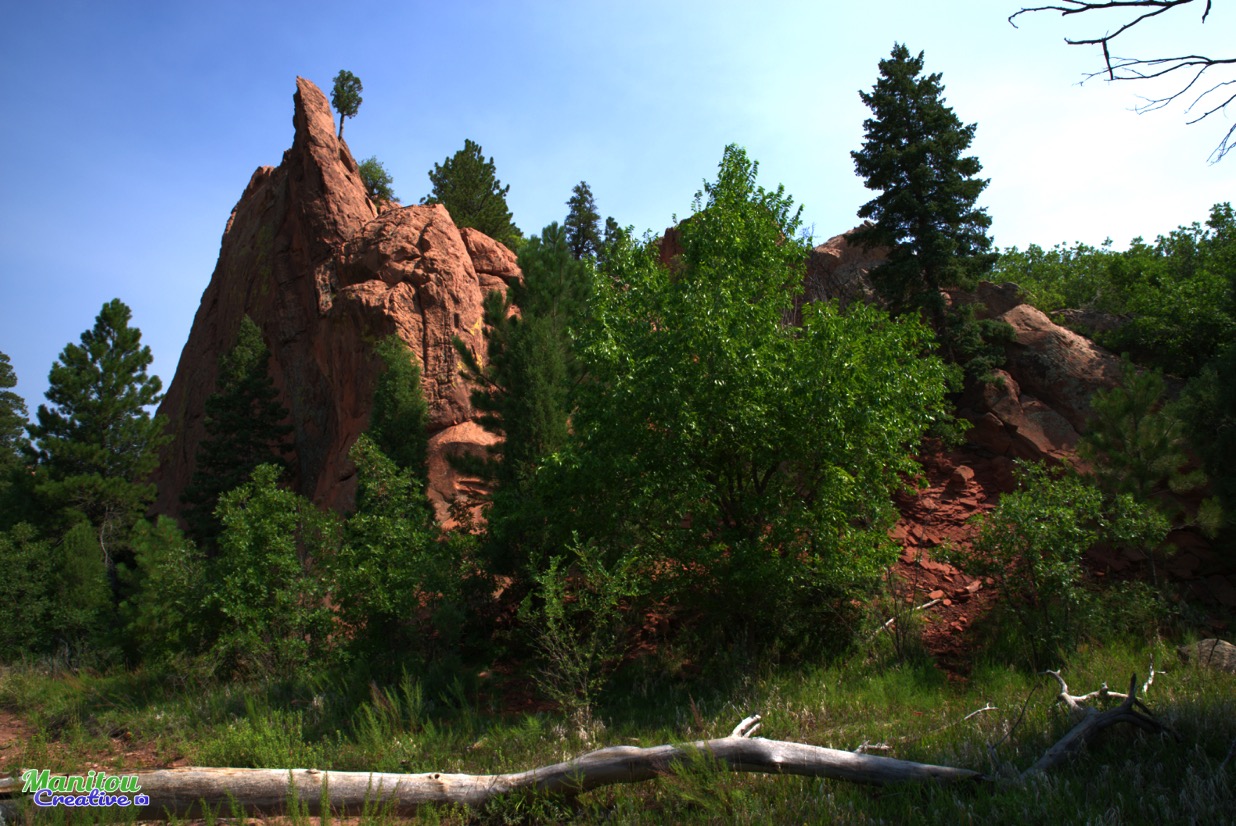 This natural connection between the canyons is one of the most beautiful parts of our open space.
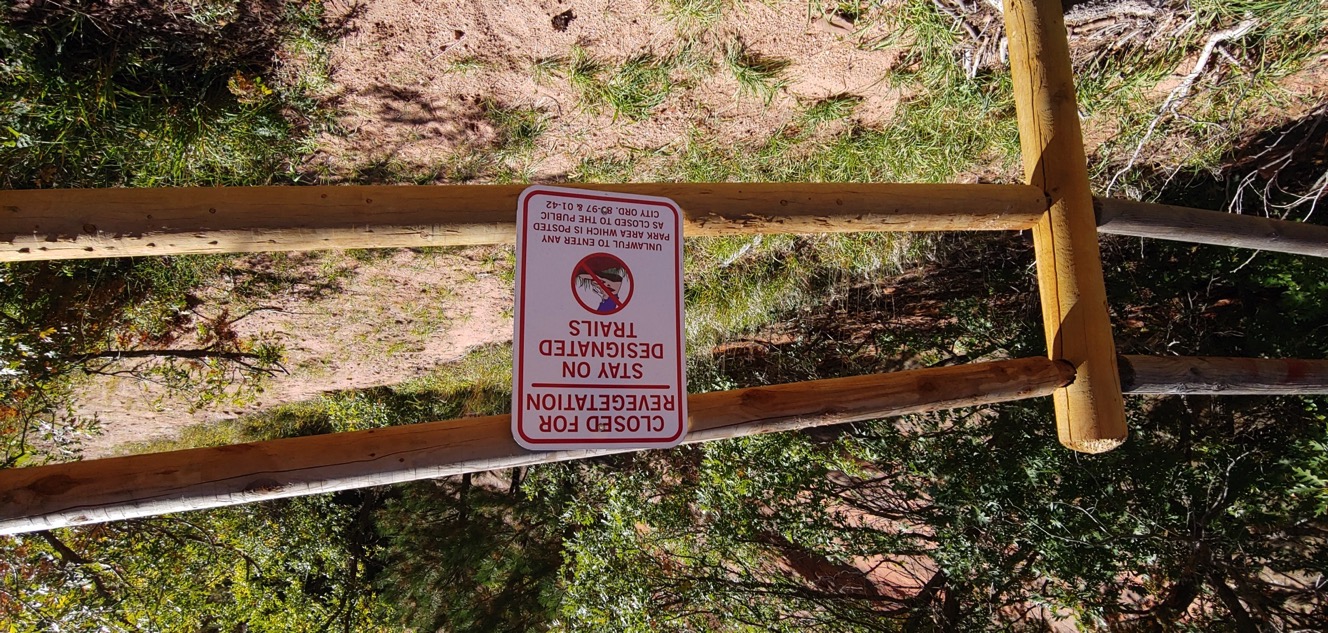 Sadly, no one is permitted to enjoy it, because the area has been damaged and marked as permanently closed. Why?
Current plans leave the problems caused by dumping,quarrying, and erosion for future generations.
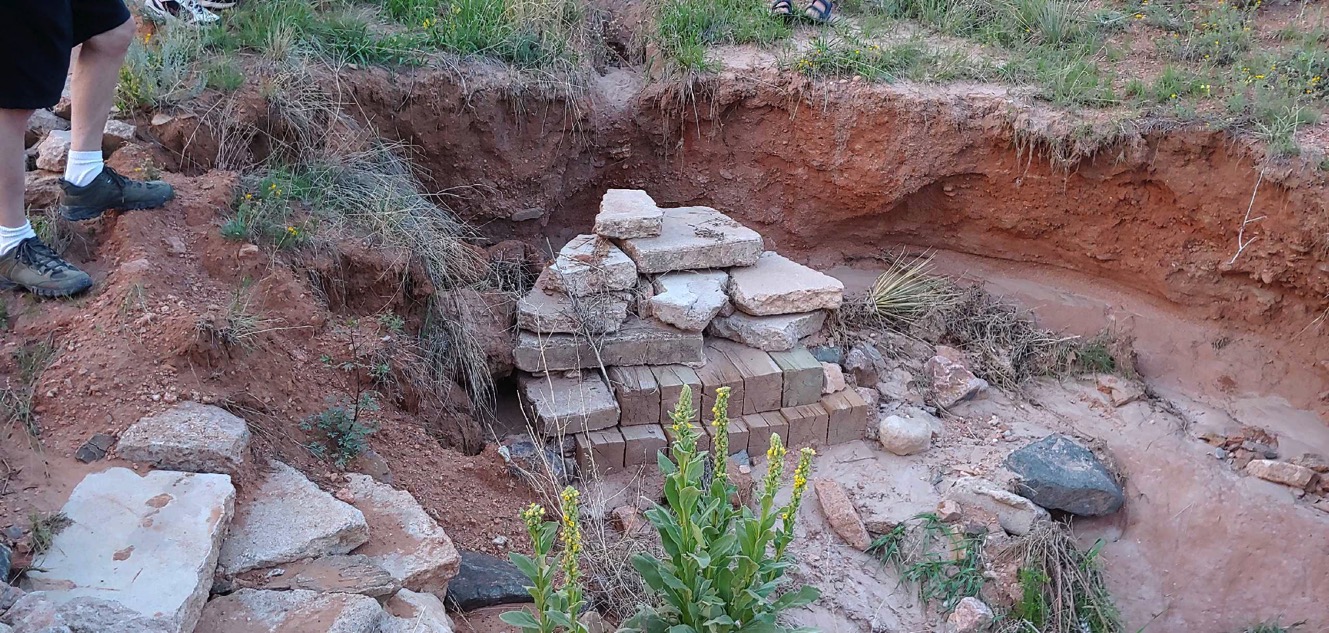 We need have some heavy equipment to
stabilize and redirect water drainage.
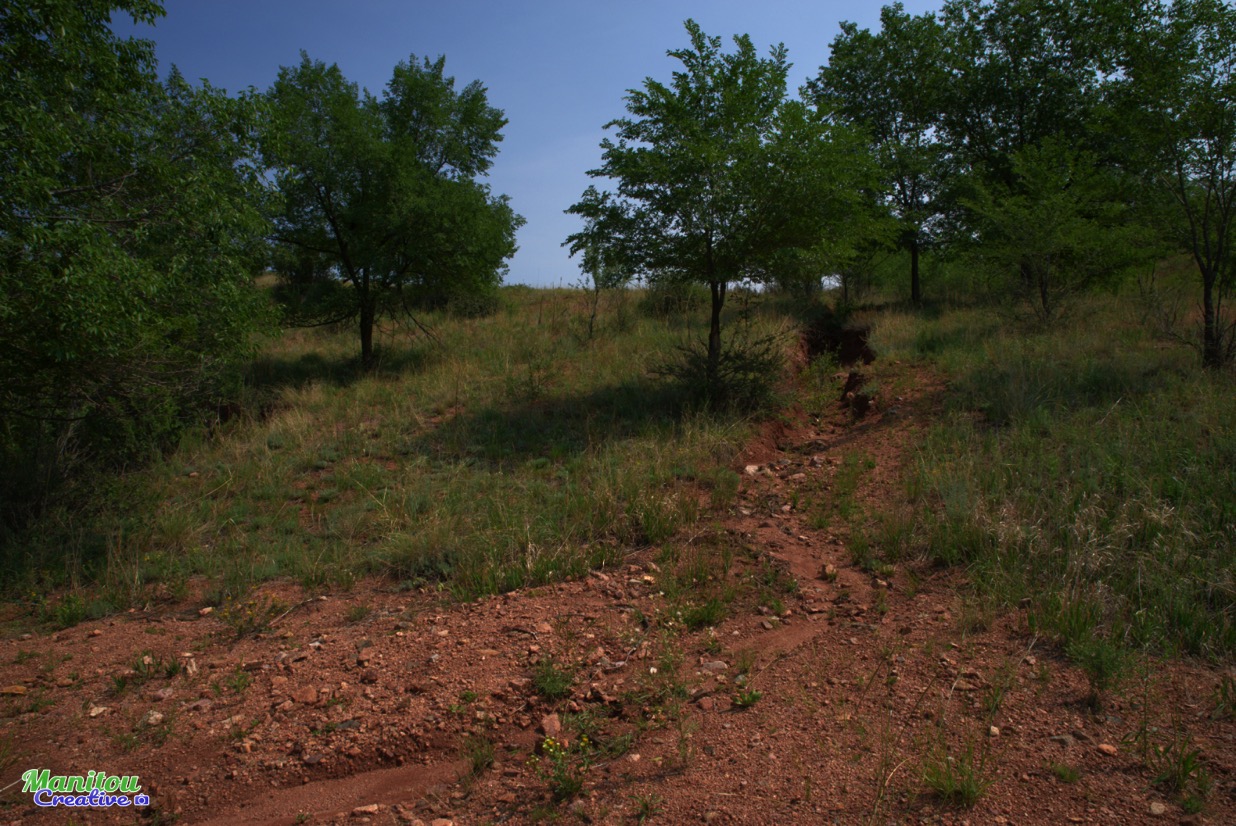 We can remediate deeply eroded gullies and channel the water away from the trail.
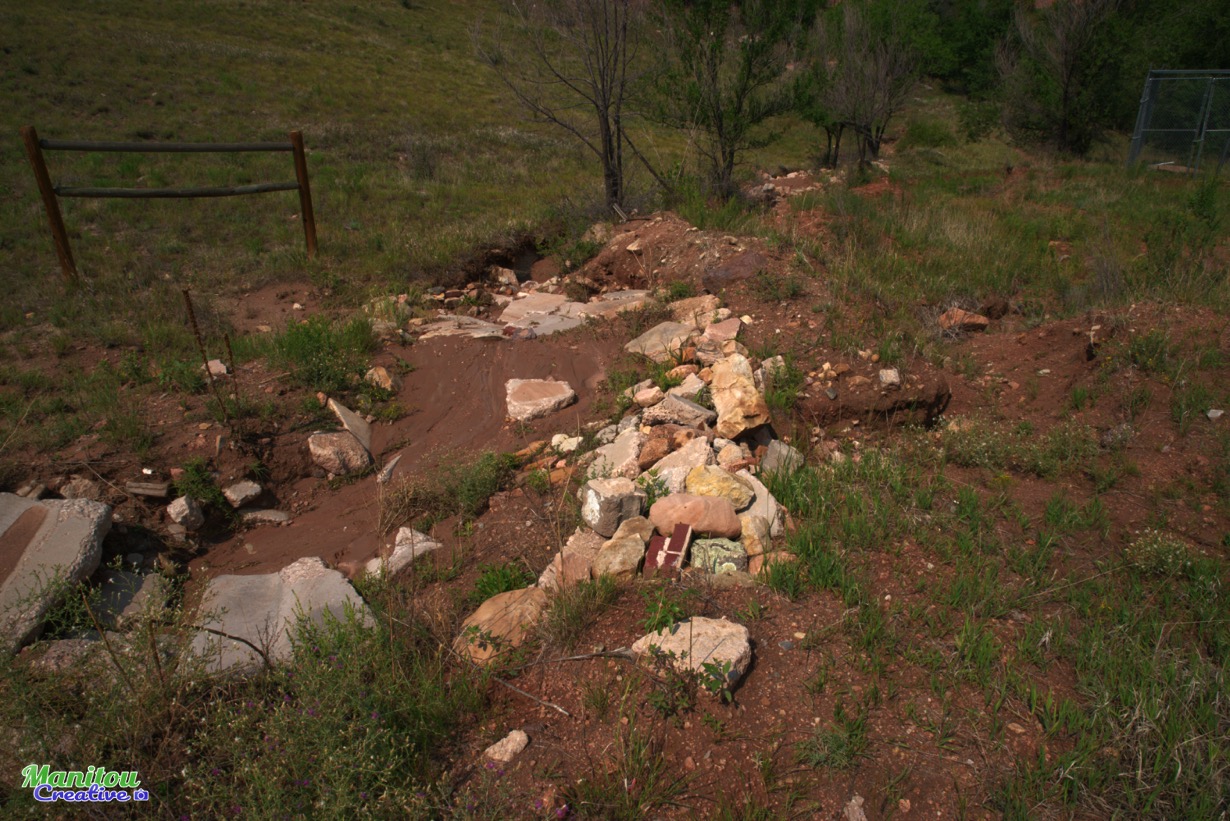 Let’s fix storm water management problemsand keep people off the landfill.
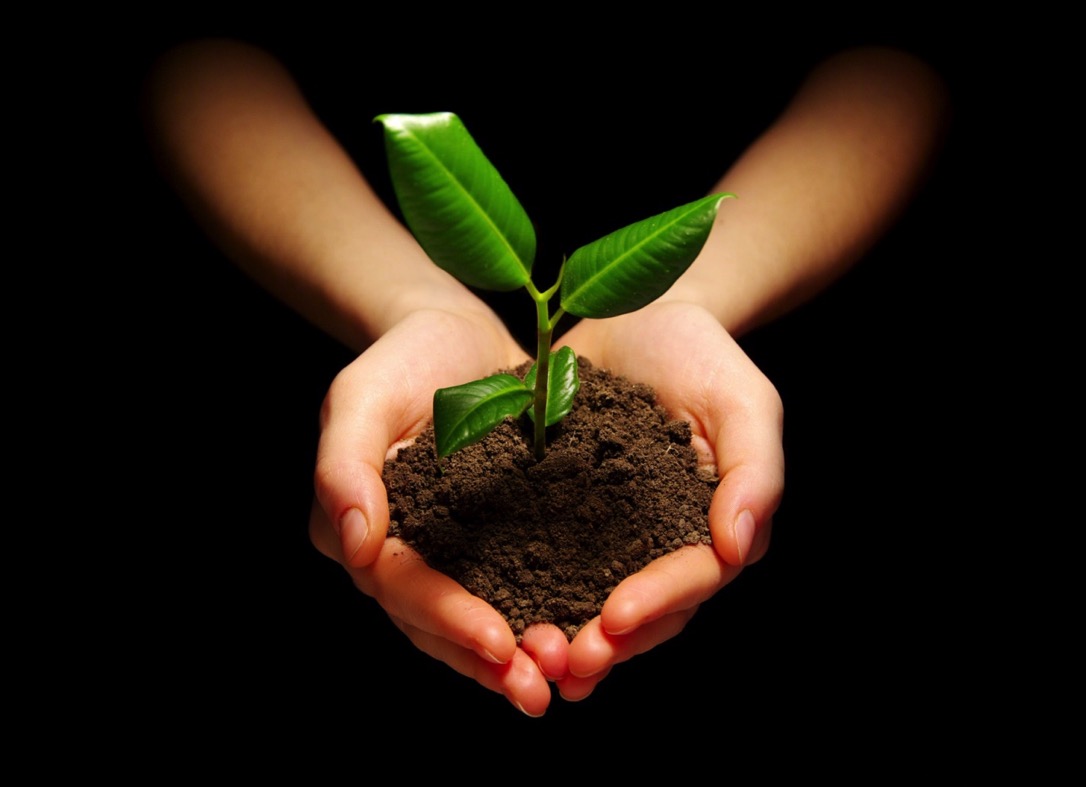 Let’s heal the Heart of the Canyon area now for ourselves, the land, the animals, and for future generations.
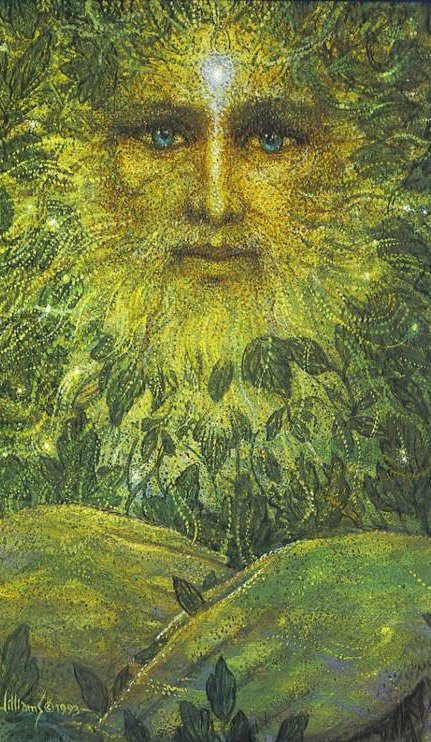 Let’s restore the natural habitat. We can plan for a mature and beautiful natural environment.
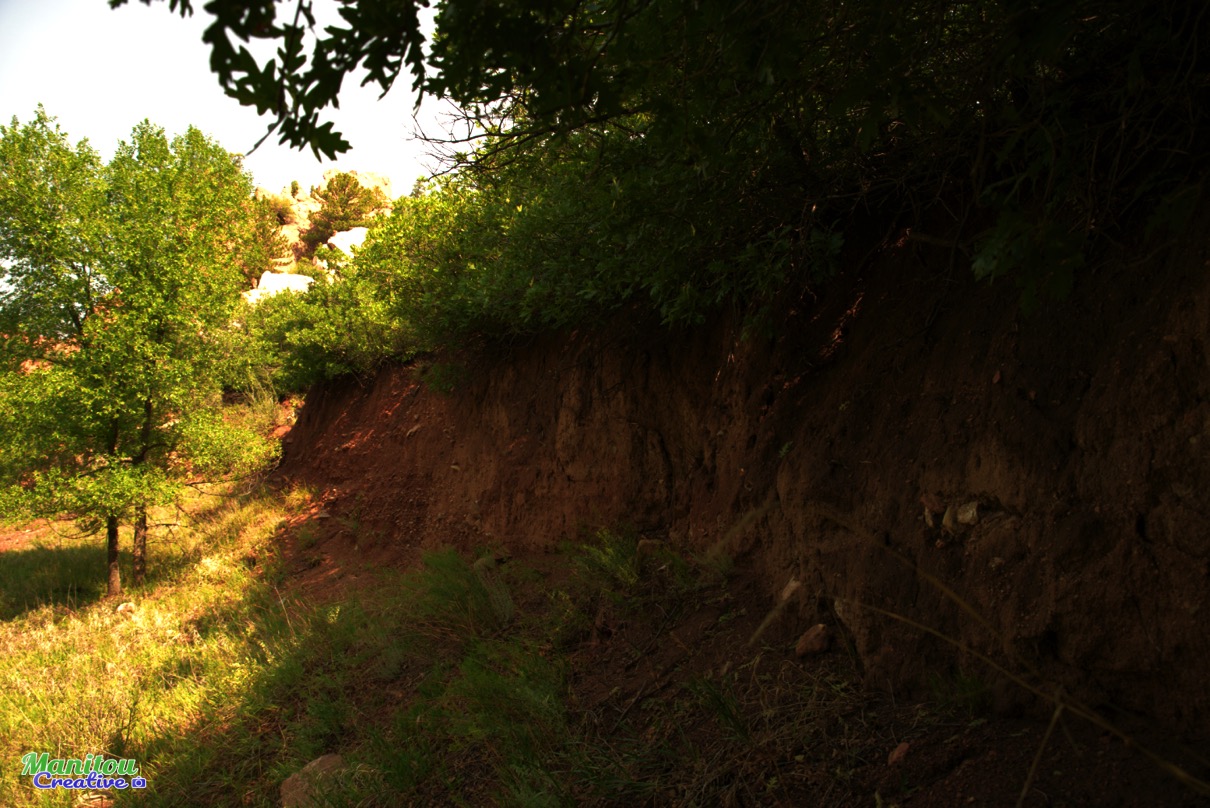 Let’s mitigate the quarry damage
and hide the discarded concrete.
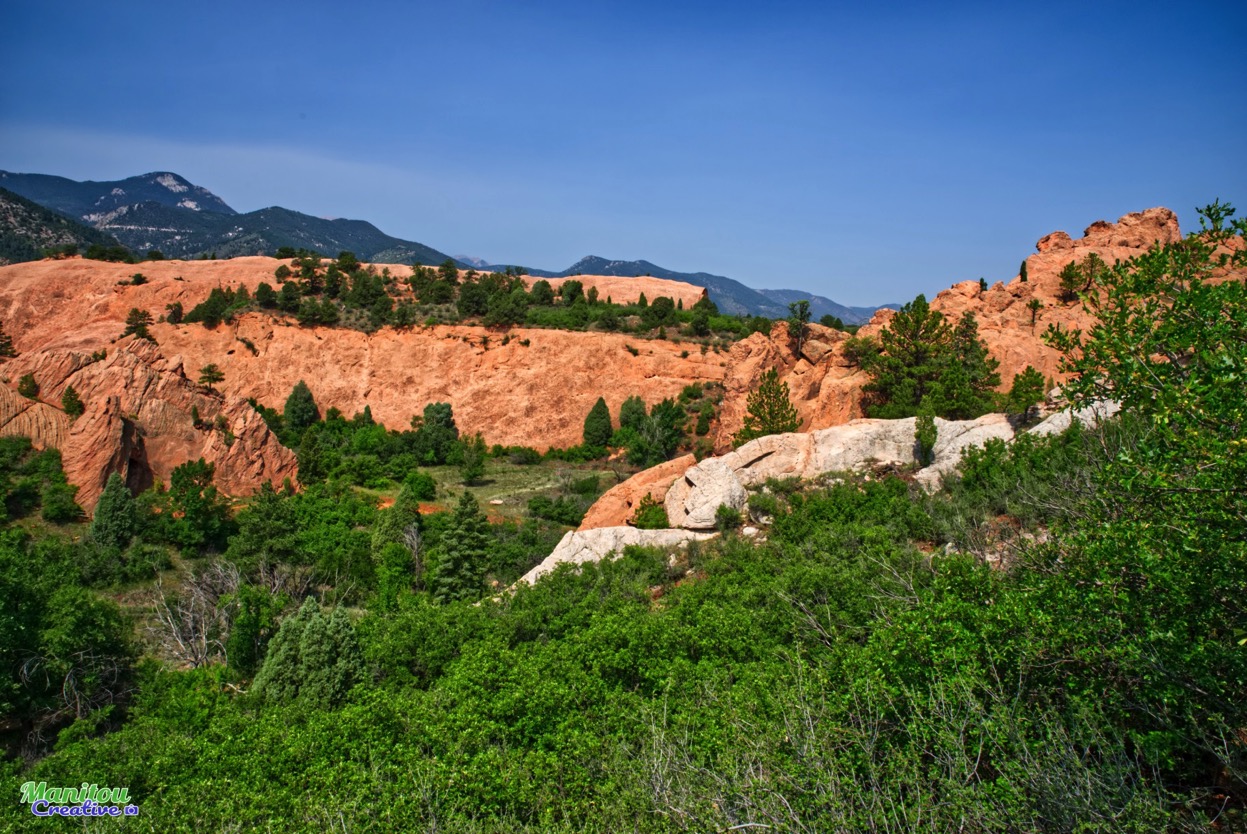 Let’s show the beauty of The Heart of the Canyon. 
It is green and shady, due to the abundance of water.
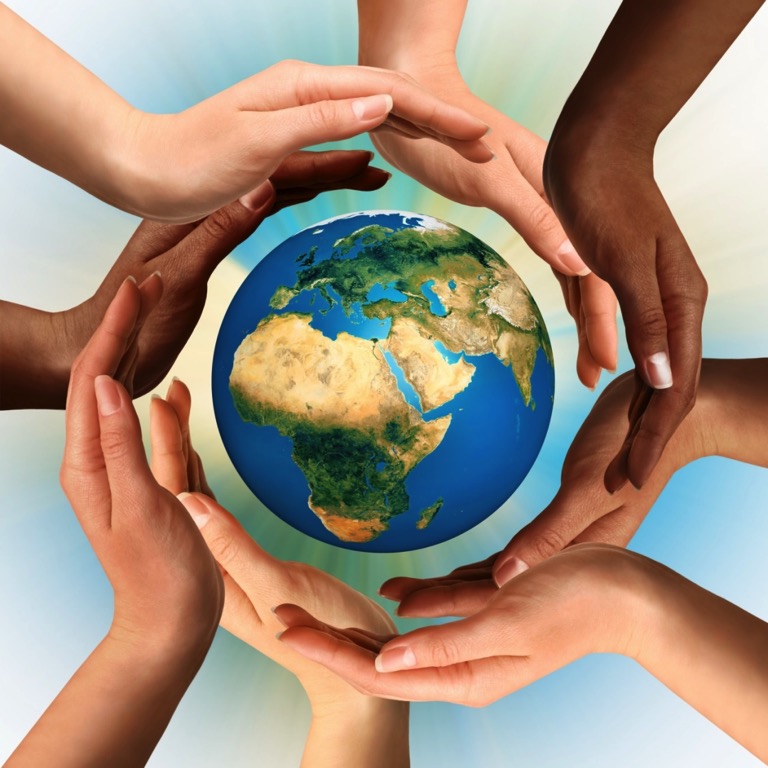 Community engagement helped make Red Rock Canyon.Hundreds of citizens worked with the City to make the Master Plan.
A sustainable Heart of the Canyon trail is in the Master Plans of 2003 and 2013 because people wanted it.
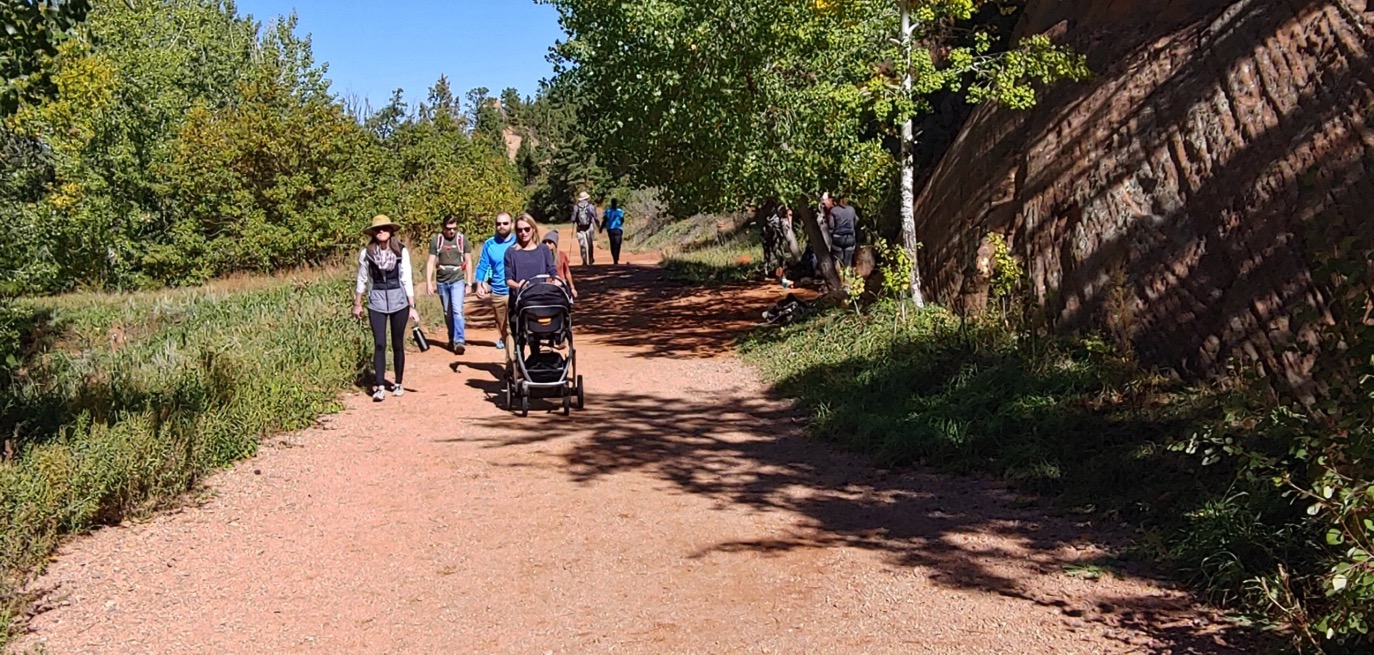 The Heart of the Canyon Trail is needed
and would be used by so many people.
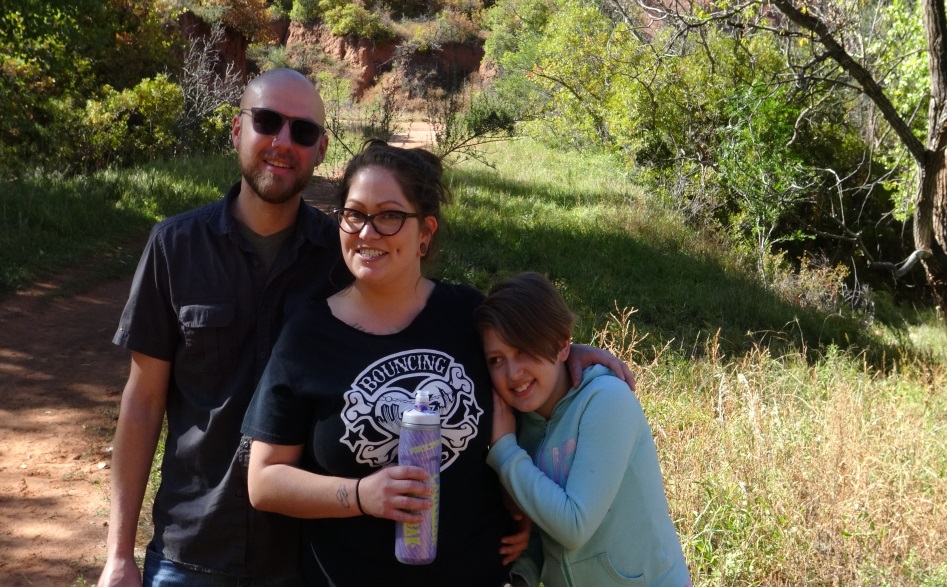 In RRCOS  we use trails for a period of time, not to get somewhere. Most visitors go for 1 to 2.5 hours.
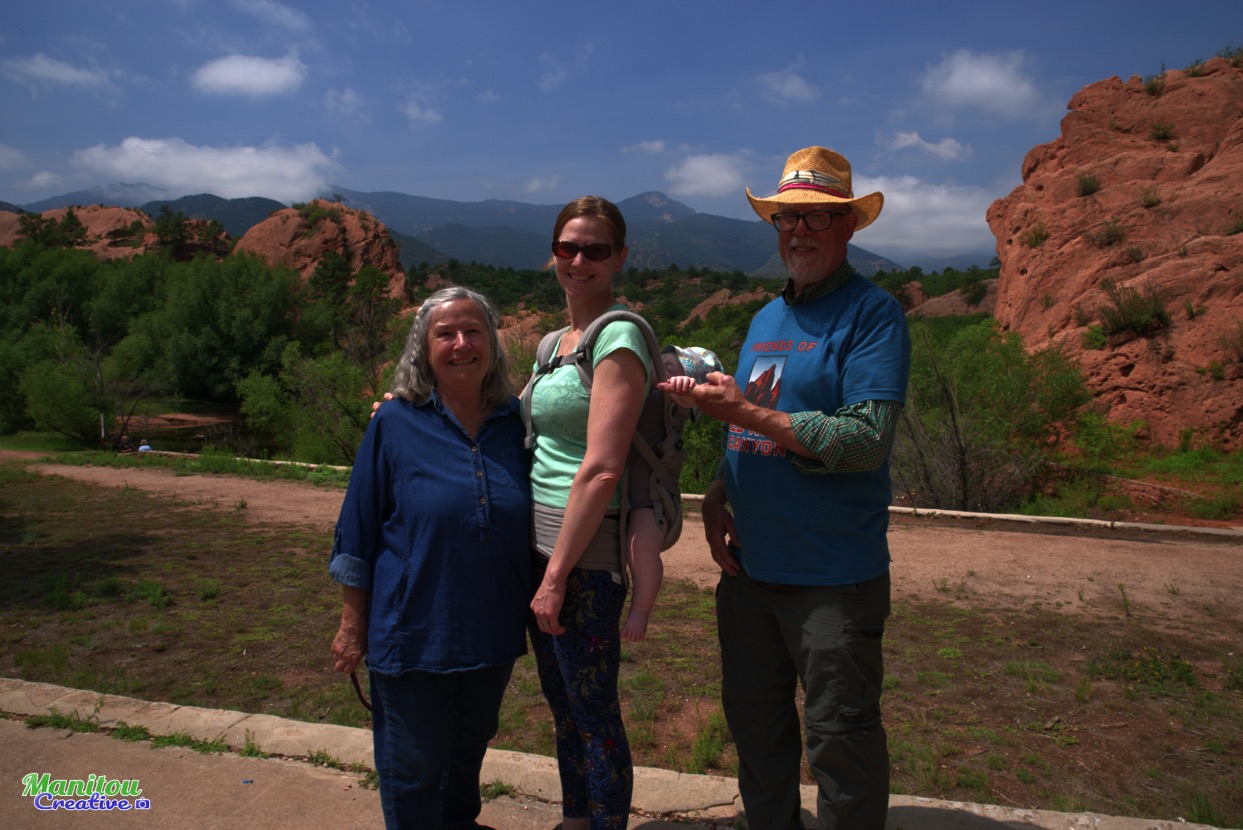 The trail would be part of the prettiest short loop.
People with limited time need that.
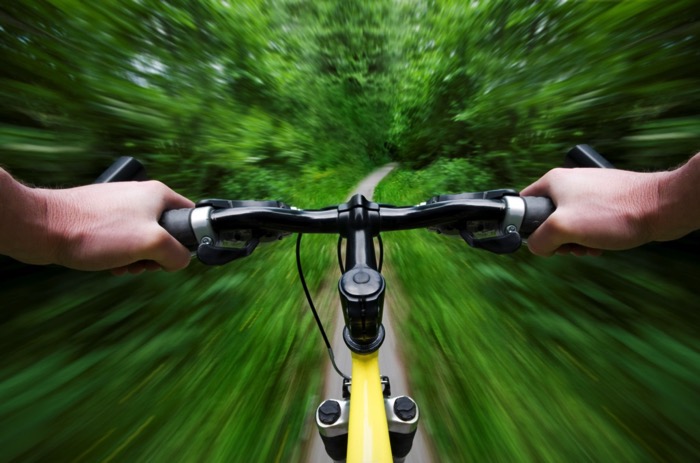 Runners, hikers and bikers will all use the trail.
Residents and visitors come to see the beauty of nature.
Families, the elderly, and the physically limited all want/need beautiful, short, and safe trail loops.
Presently, the trail requires people to go up this road, across the landfill and down the side of the landfill. The new trail is easier,shorter and prettier.
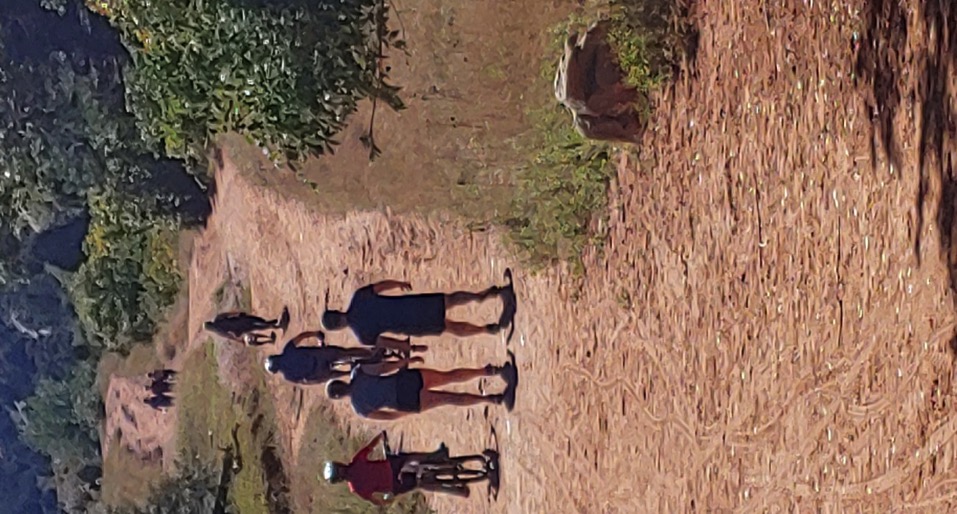 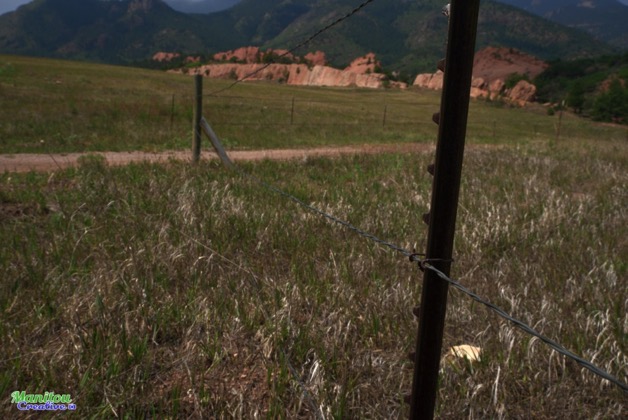 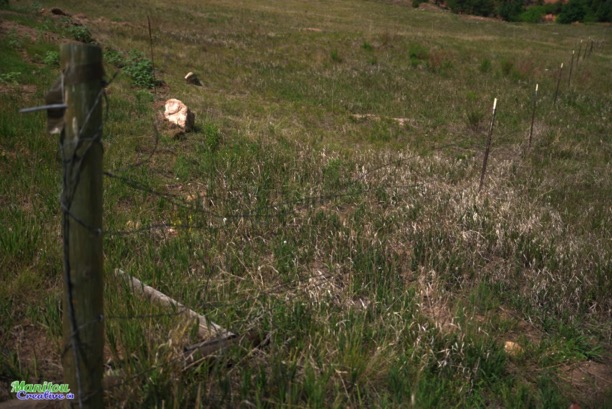 Why force people on to the dusty wire-fenced landfill, when better options are possible?
Just compare the environments of the two trails.
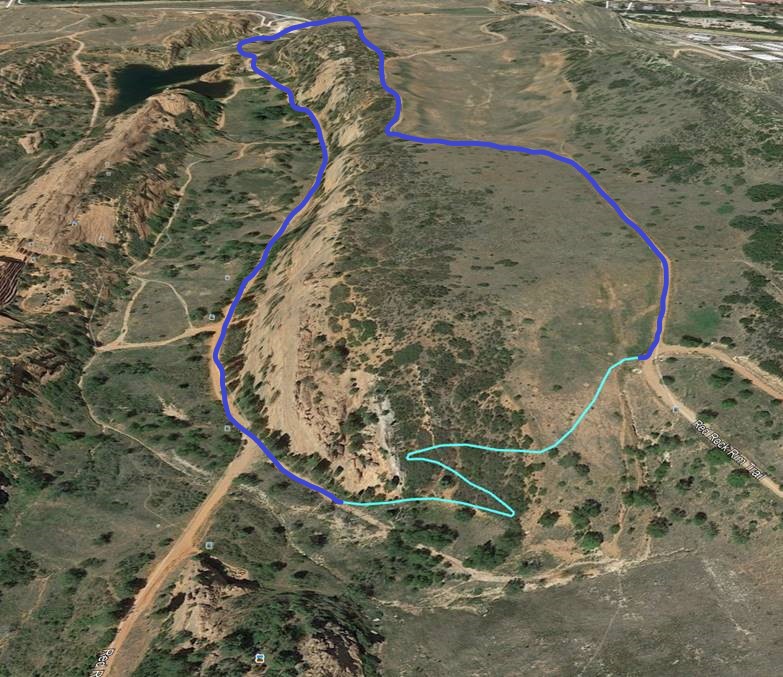 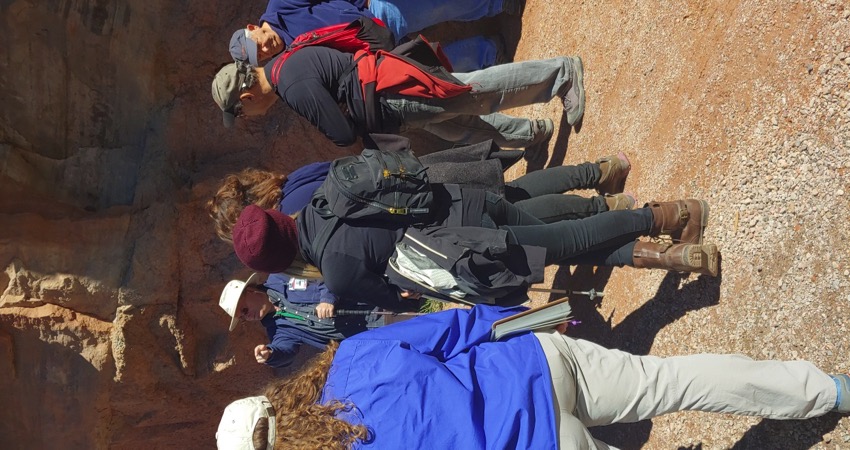 The new trail completes the geologic and historical educational walking loops suggested by UCCS and FoRRC .
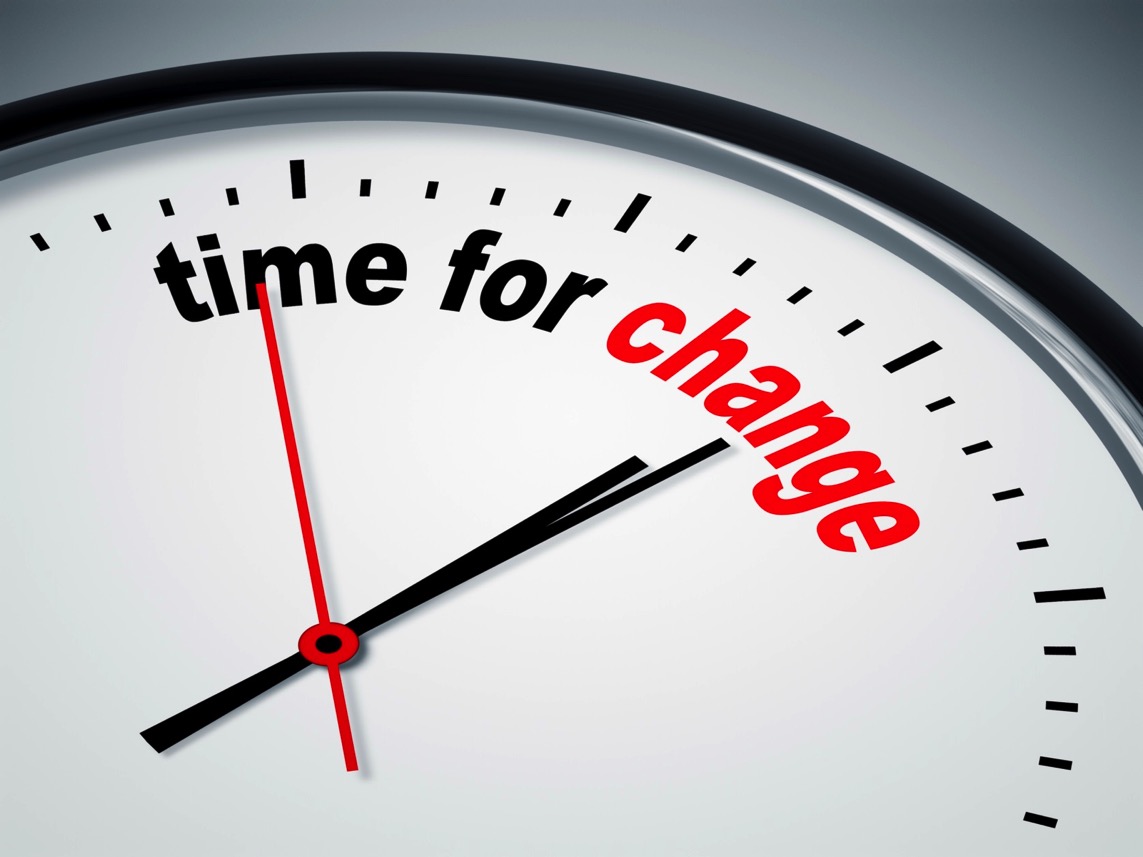 Why avoid the issues and keep people from enjoying the trail?  The problems will only get worse and cost more to fix later.
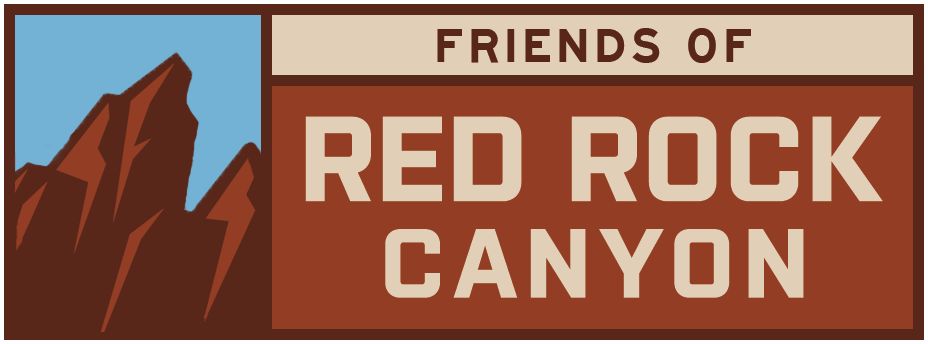 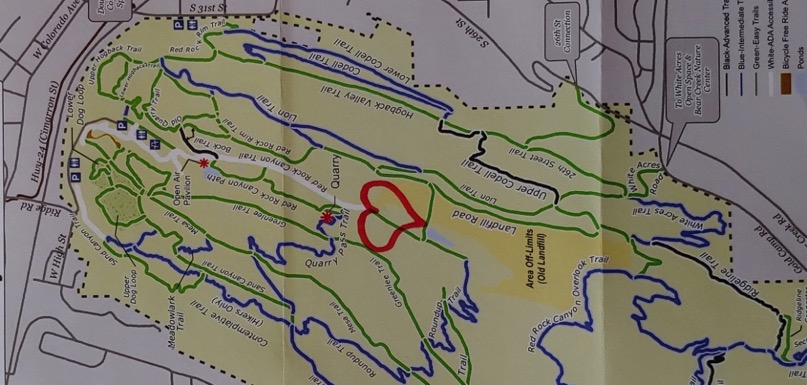 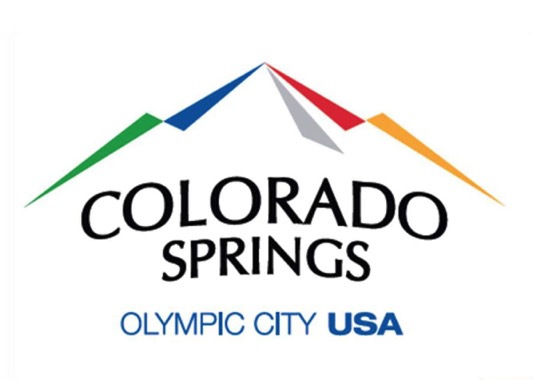 GOOD NEWS - There are at least 2 design options to build a multi–use trail through the Heart of the Canyon, which are sustainable and beautiful.
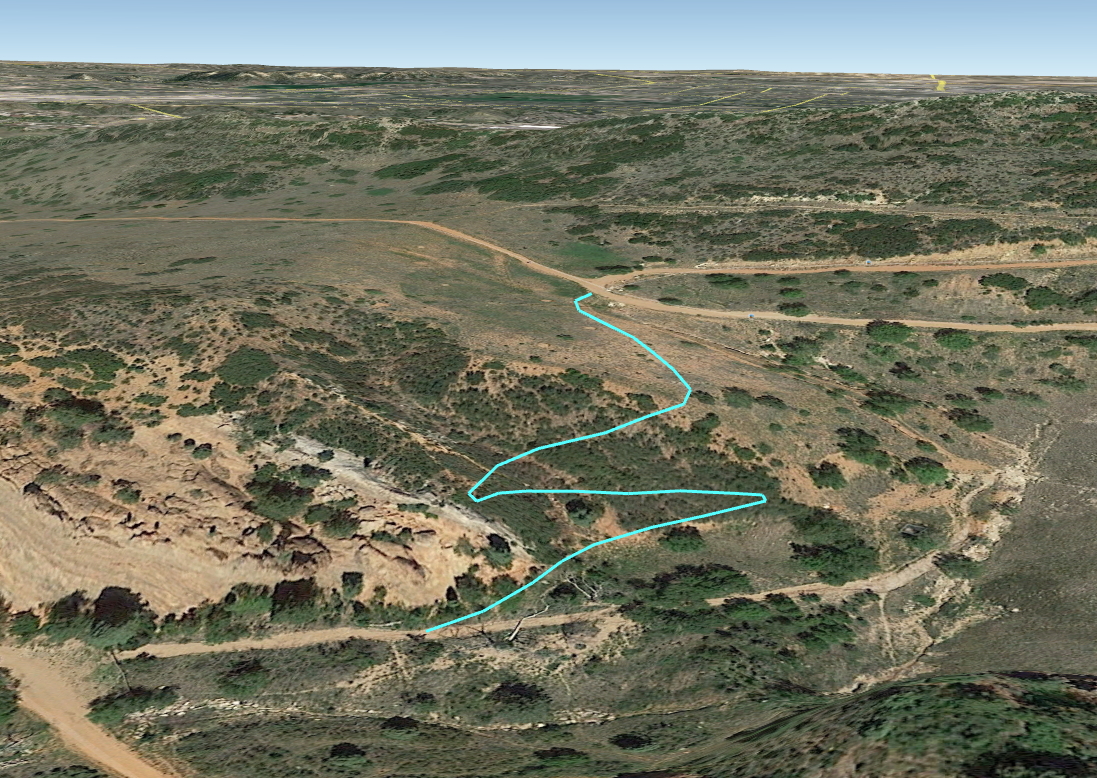 Trail option #1 (Harry Hamill from Medicine Wheel Trail Advocates)
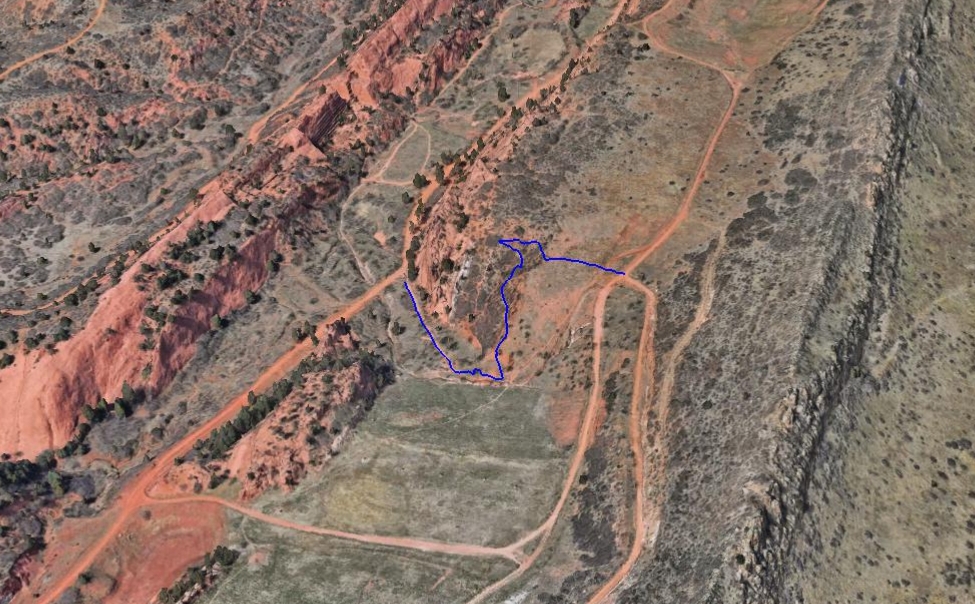 Trail option #2 (Mike Scott and Friends of Red Rock Canyon)
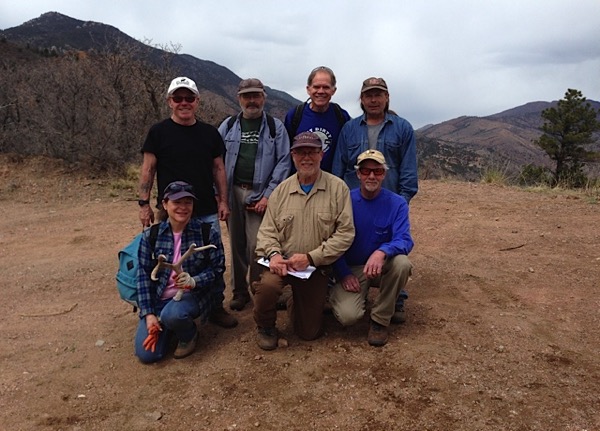 Volunteers want to help with thehealing of the Heart of the Canyon.
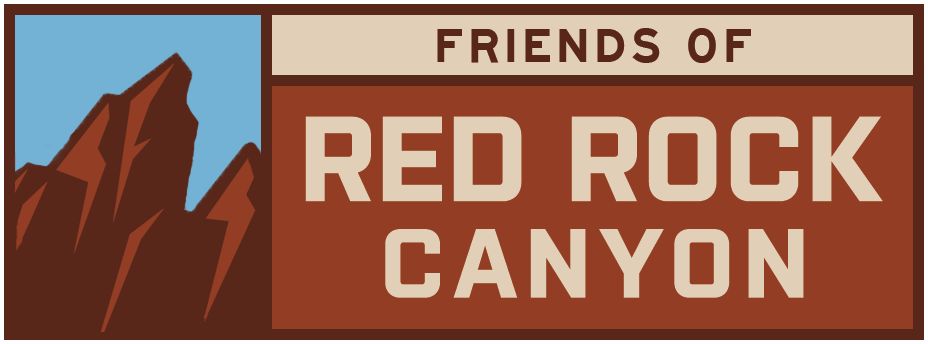 FoRRC is committed and excited to build a Heart of the Canyon trail.
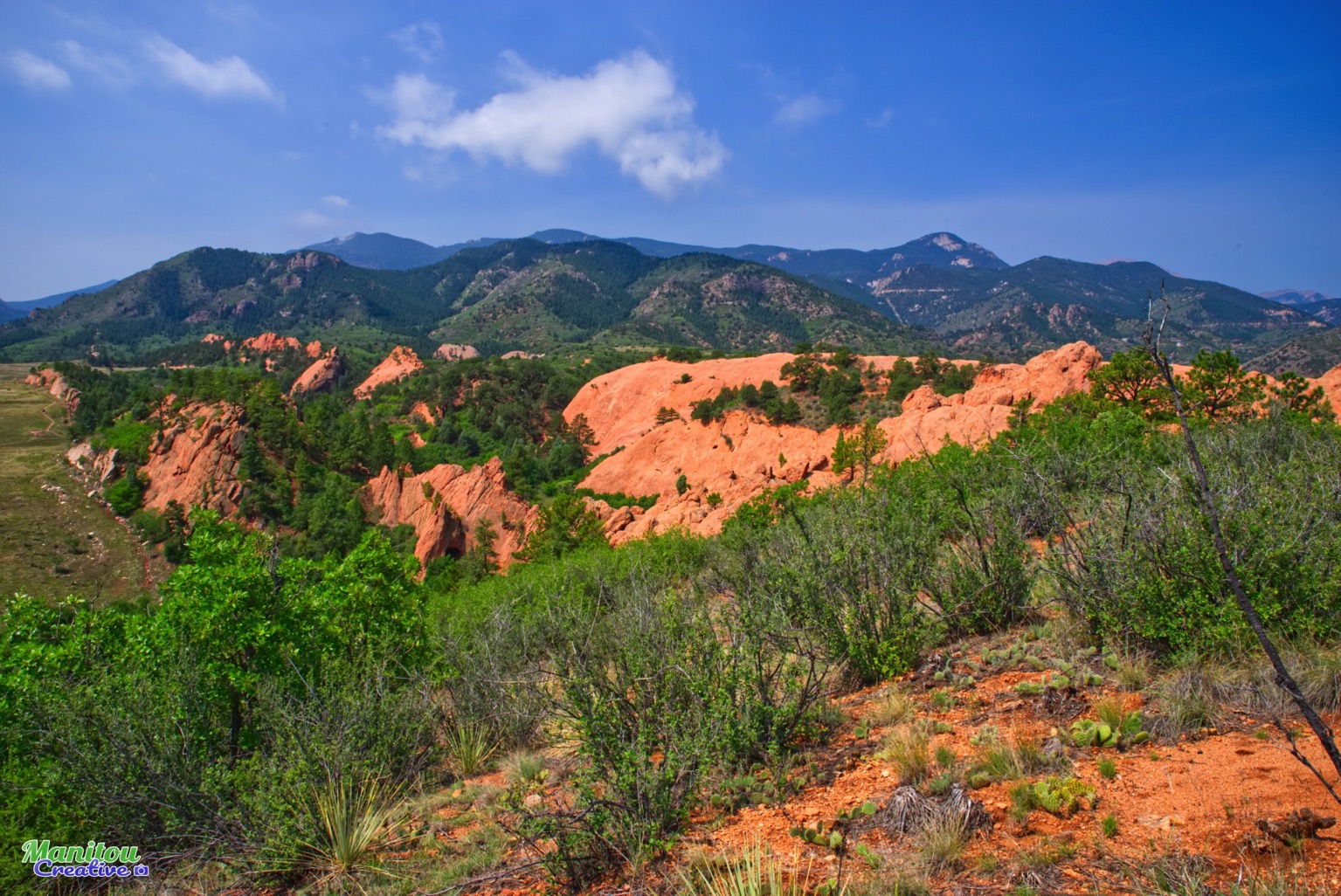 Let’s heal the Heart of the Canyon
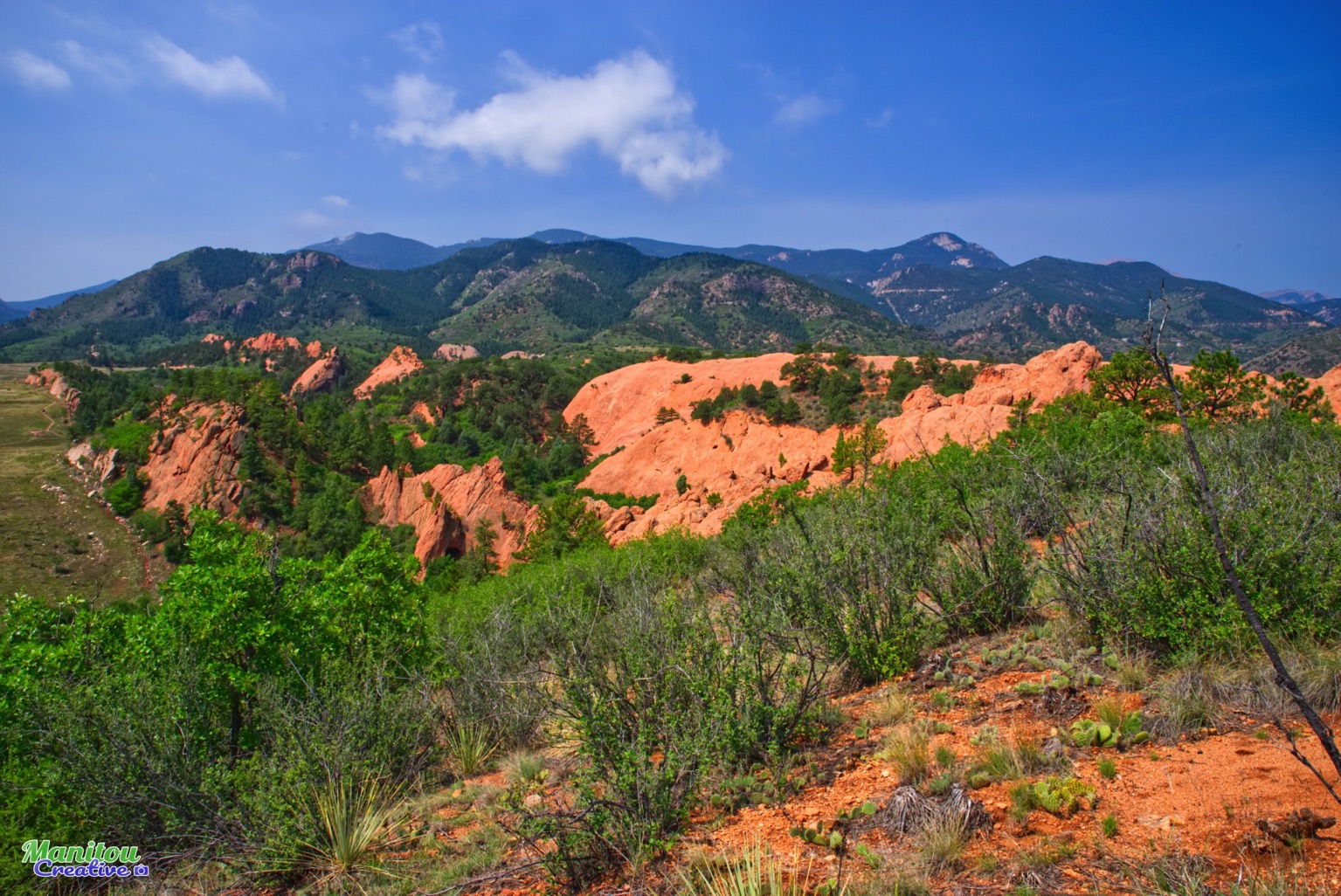 Let’s heal the Heart of the Canyon.
Heart of the Canyon Trail and Restoration  Project
Friends of Red Rock Canyon  -Presentation November 7, 2018

Created by Shanti Toll, Jeff Johnson, and Jenny Montague.  
Photography by Jared Thompson and friends 
Music “Day in the Canyon” by Annie Garretson
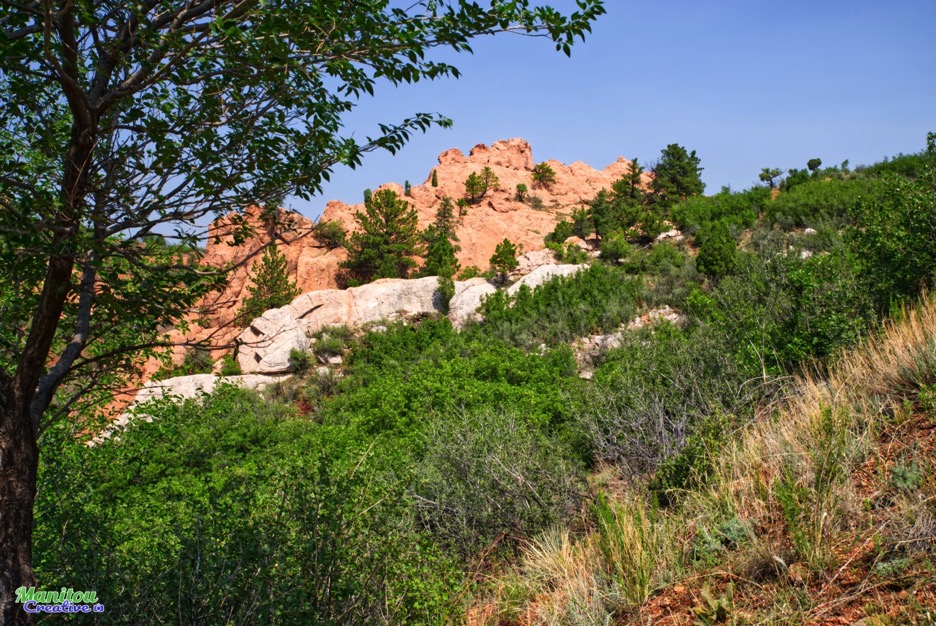 Heart of the Canyon Trail and Restoration  Project
Friends of Red Rock Canyon  -Presentation November 7, 2018

Created by Shanti Toll, Jeff Johnson, and Jenny Montague.  
Photography by Jared Thompson and friends 
Music “Day in the Canyon” by Annie Garretson
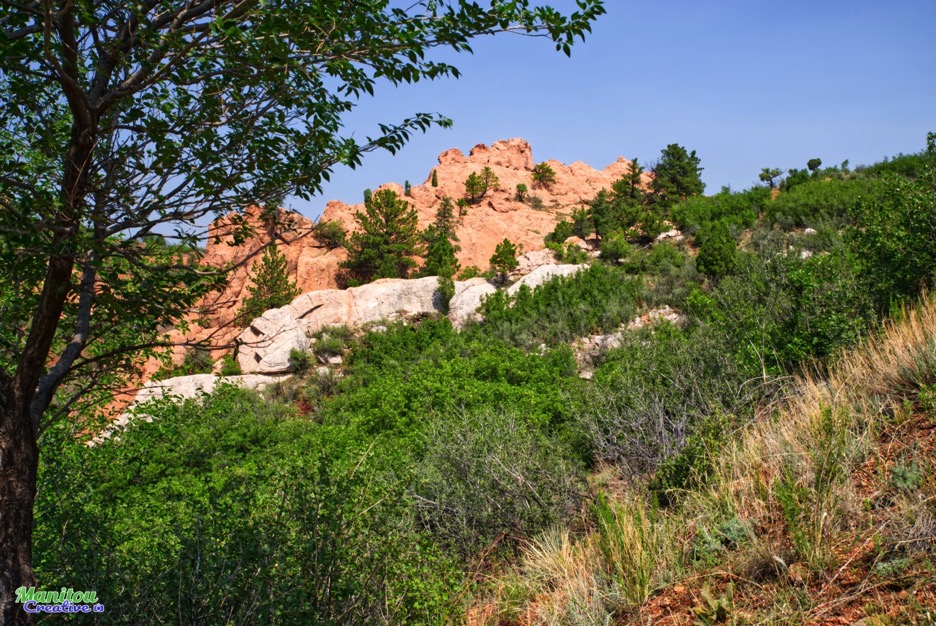 Heart of the Canyon Trail and Restoration  Project
Friends of Red Rock Canyon  -Presentation November 7, 2018

Created by Shanti Toll, Jeff Johnson, and Jenny Montague.  
Photography by Jared Thompson and friends 
Music “Day in the Canyon” by Annie Garretson
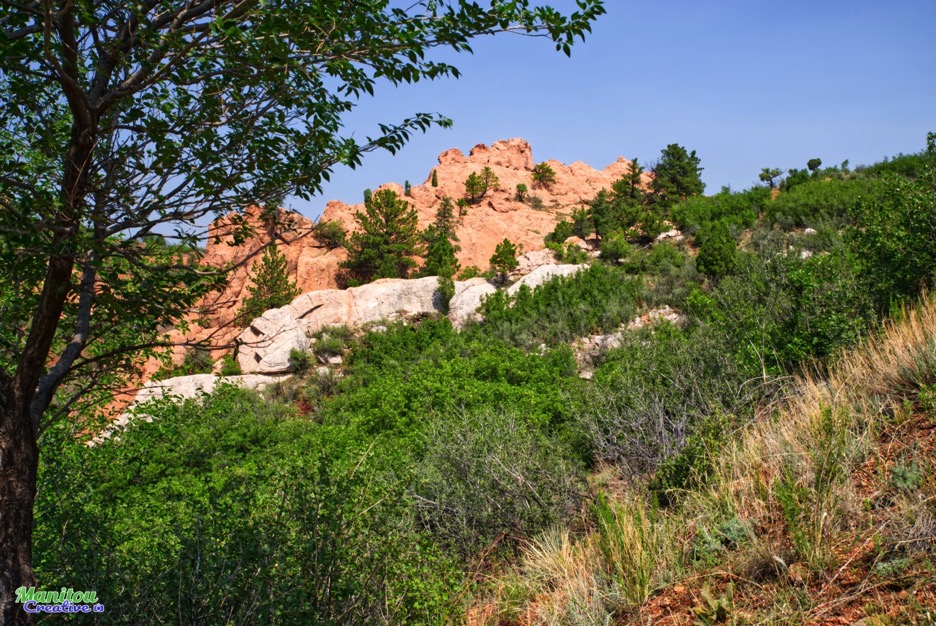 Heart of the Canyon Trail and Restoration  Project
Friends of Red Rock Canyon  -Presentation November 7, 2018

Created by Shanti Toll, Jeff Johnson, and Jenny Montague.  
Photography by Jared Thompson and friends 
Music “Day in the Canyon” by Annie Garretson
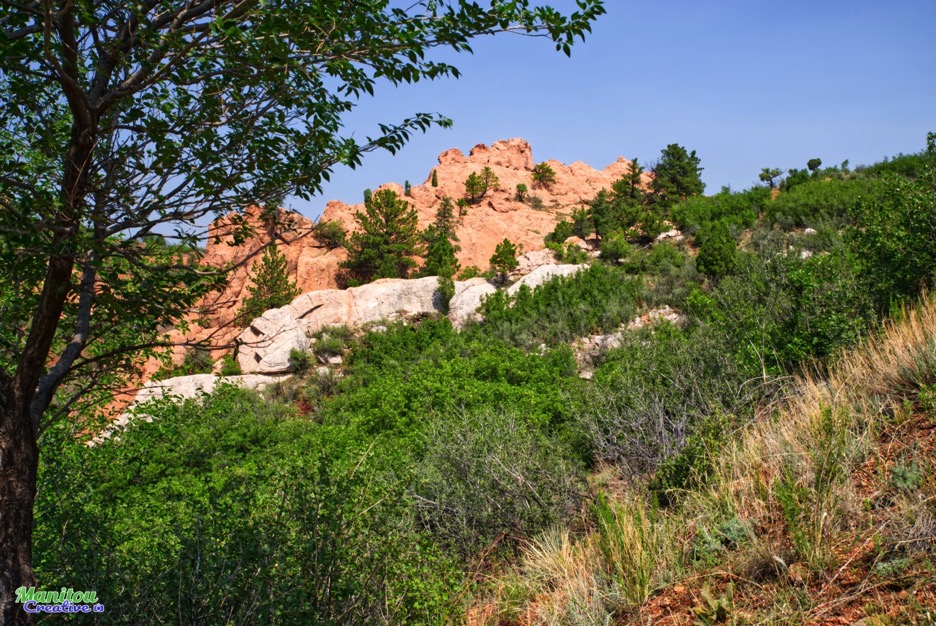